Announcements:
Announcement
EECS 70A: Network Analysis
Lecture 13
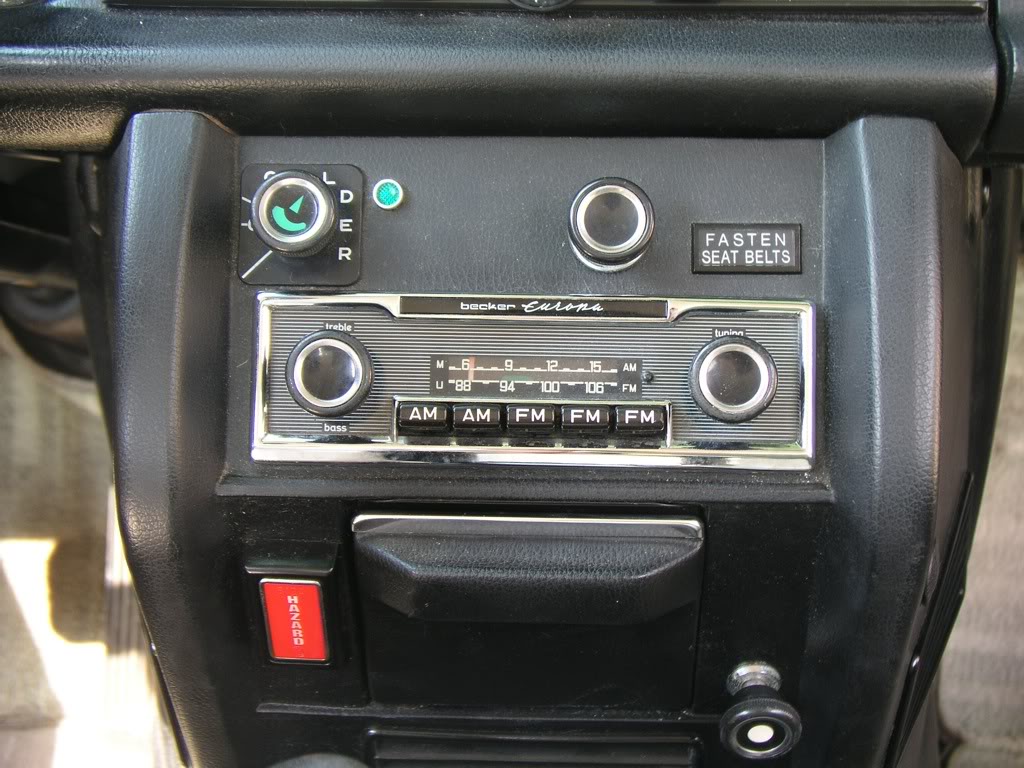 Goals rest of quarter:Understand these knobs!
http://www.peachparts.com/shopforum/showthread.php?t=256624
Example problem #3
Find i(t), V1(t), V2(t) for this circuit: (instructor)
+
C
V1
R
-
V(t)=V0 cos(wt)
+
V2
-
High pass filter
+
C
V1
INPUT:  
V(t)=V0 cos(wt)
R
a
+
-
+
OUTPUT:  
Vab(t)
V2
-
-
b
“Transfer function”
Linear network
H(w)
X(w)
Y(w)
Input
Output
RC transfer function
INPUT:  
V(t)=V0 cos(wt)
a
R
+
OUTPUT:  
Vab(t)
C
-
b
Bode example
Find Vout(t) given:
Vin(t)= 1 mV cos ( 100 rad/s*t)
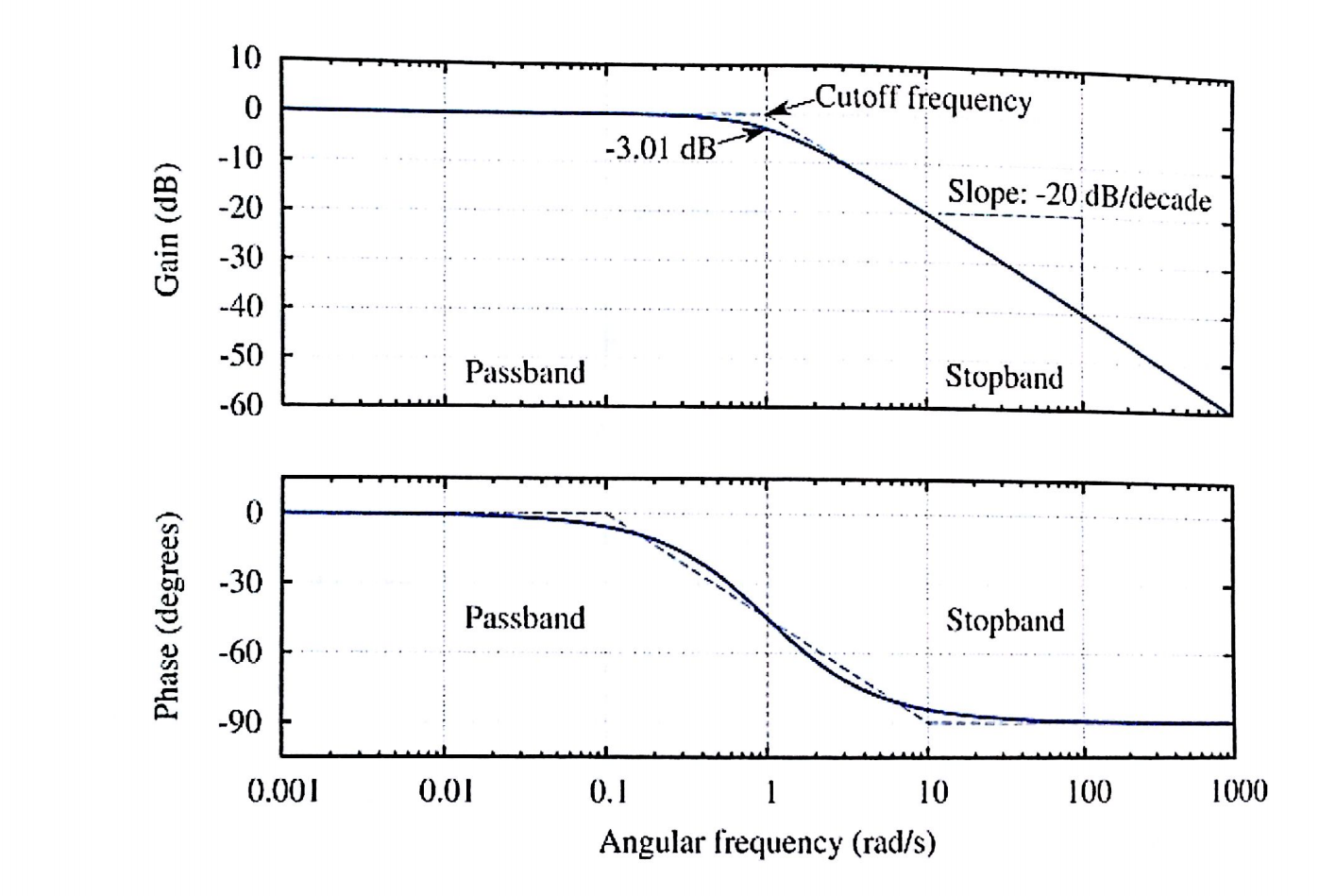 Bode example
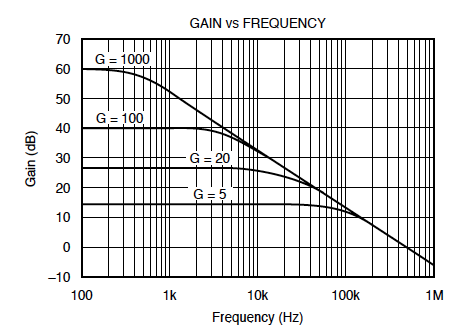 Find Vout(t) given:
Vin(t)= 1 mV cos ( 2*pi*1kHz*t)
RC transfer function (High pass filter)Find H(w)
+
C
V1
R
INPUT:  
V(t)=V0 cos(wt)
a
-
+
+
OUTPUT:  
Vab(t)
V2
-
-
b
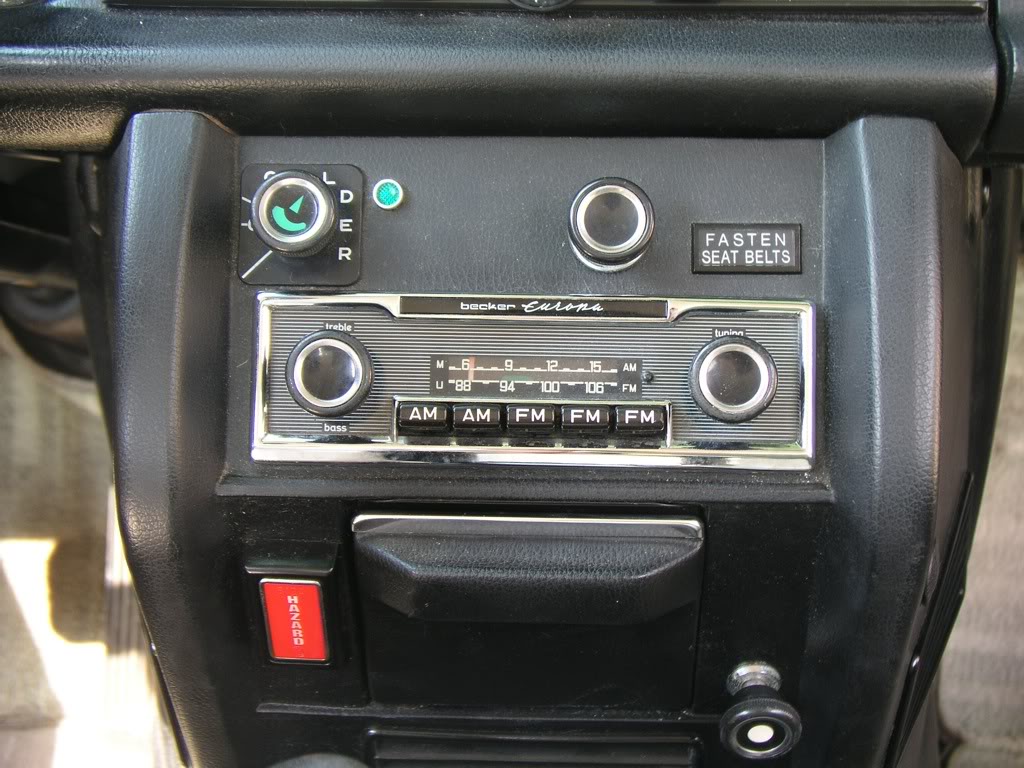 Goals rest of quarter:Understand these knobs!
http://www.peachparts.com/shopforum/showthread.php?t=256624
Band pass filter (RLC)
+
C
V1
INPUT:  
V(t)=V0 cos(wt)
R
a
+
-
+
OUTPUT:  
Vab(t)
V2
-
-
b
Resonance
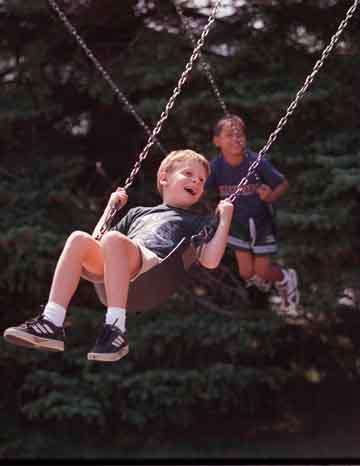 Tesla
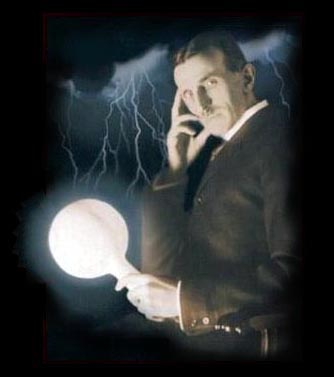 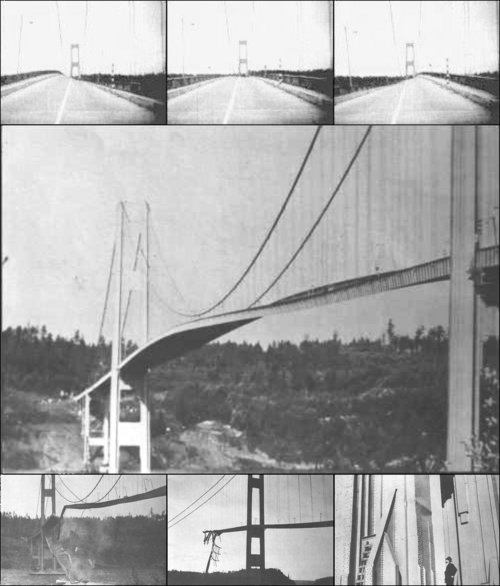 Tacoma Narrows Bridge (1940)
Nov 7, 1940
http://www.youtube.com/watch?v=3mclp9QmCGs
Superposition
Bode example w/superposition
Find Vout(t) given:
Vin(t)= 1 mV cos ( 2*pi*1kHz*t) + 1 mV cos ( 2*pi*10kHz*t)
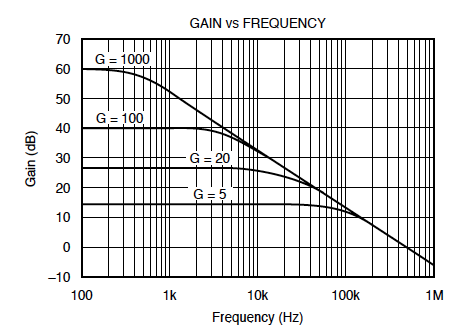 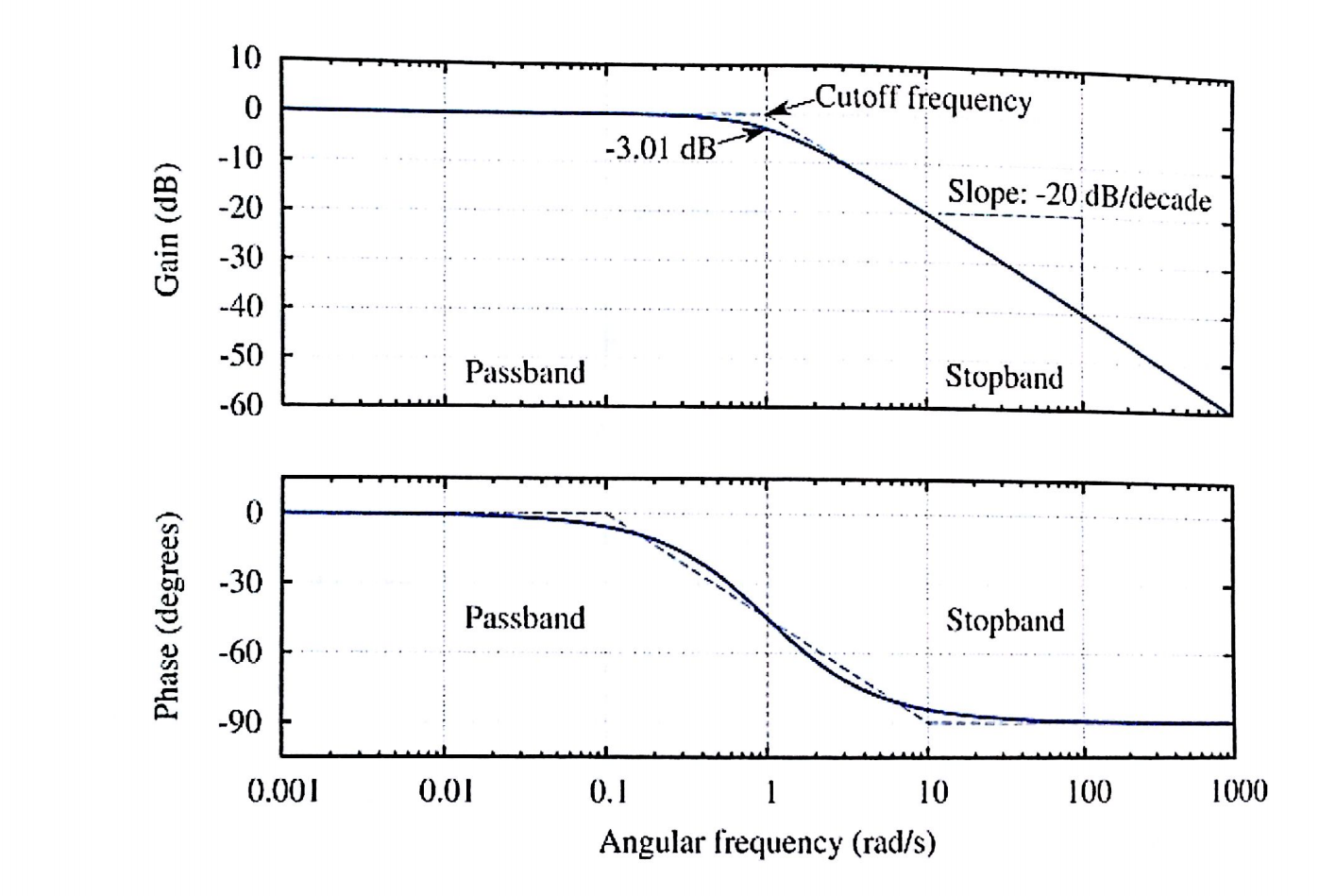 EXAMPLE PROBLEMS
Example problem #4
Find i(t), V1(t), V2(t) for this circuit
Find the transfer function.
+
V1
R
-
I(t)=I0 cos(wt)
+
L
V2
-
Example Transfer function
+
R1
L1
+
Vin
Vout
R2
L2
-
-
Calculate H(w) for this circuit. Sketch the magnitude of H(w) vs. w.
Example problem
Find H(w) for this circuit, then sketch the magnitude of H(w) vs w: (students)
+
Vin
R
+
L
Vout
-
-